MTU LUG
General Meeting
2018/04/04
Announcements
New Meeting Time
Wednesday @ 8 in Rekhi G009
eBoard Updates
President update
Vice-President update
Server Team update
Join LUG Involvement
https://www.involvement.mtu.edu/organization/lug
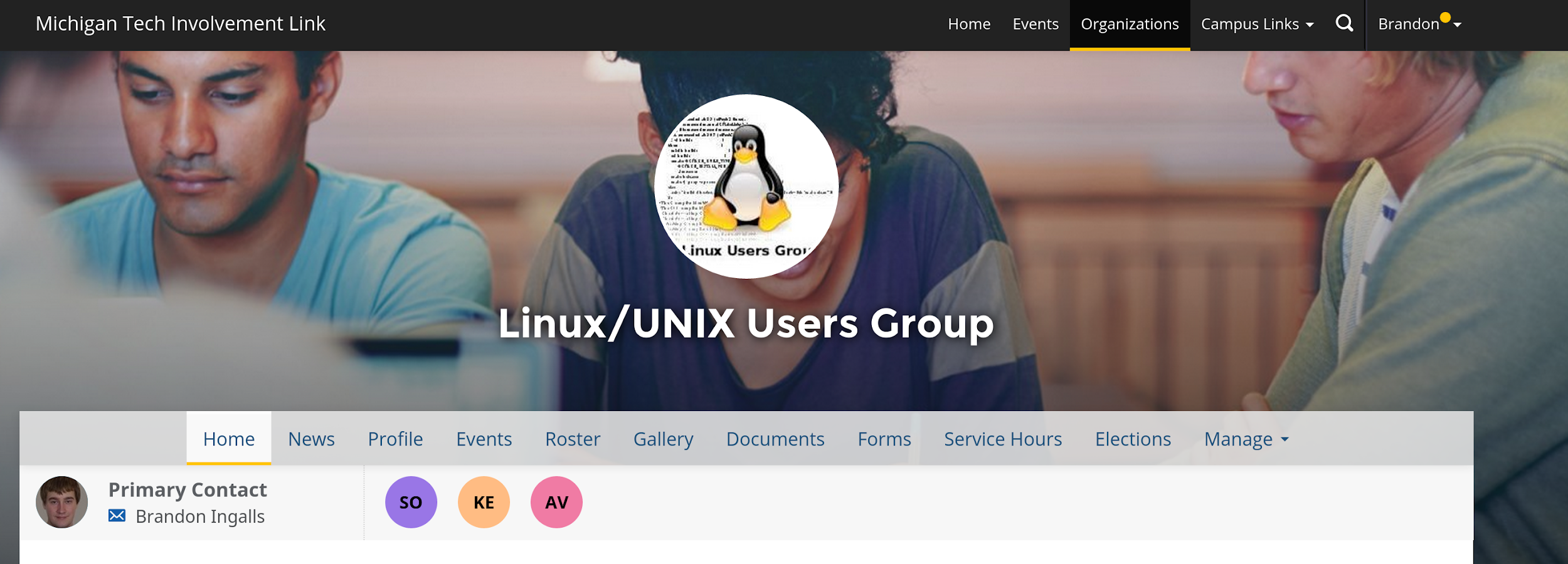 Join LUG
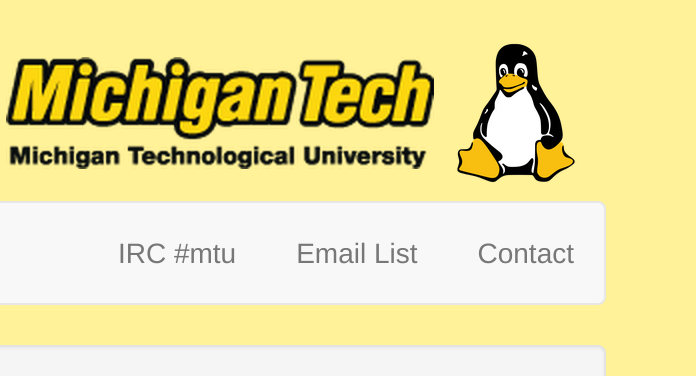 Join us on:
Slack
mtulug.slack.com
(use @mtu.edu)
Keybase
keybase.io
(join team “mtu”)
IRC
Shell Server
Account if
have been to three general meetings
shell.lug.mtu.edu
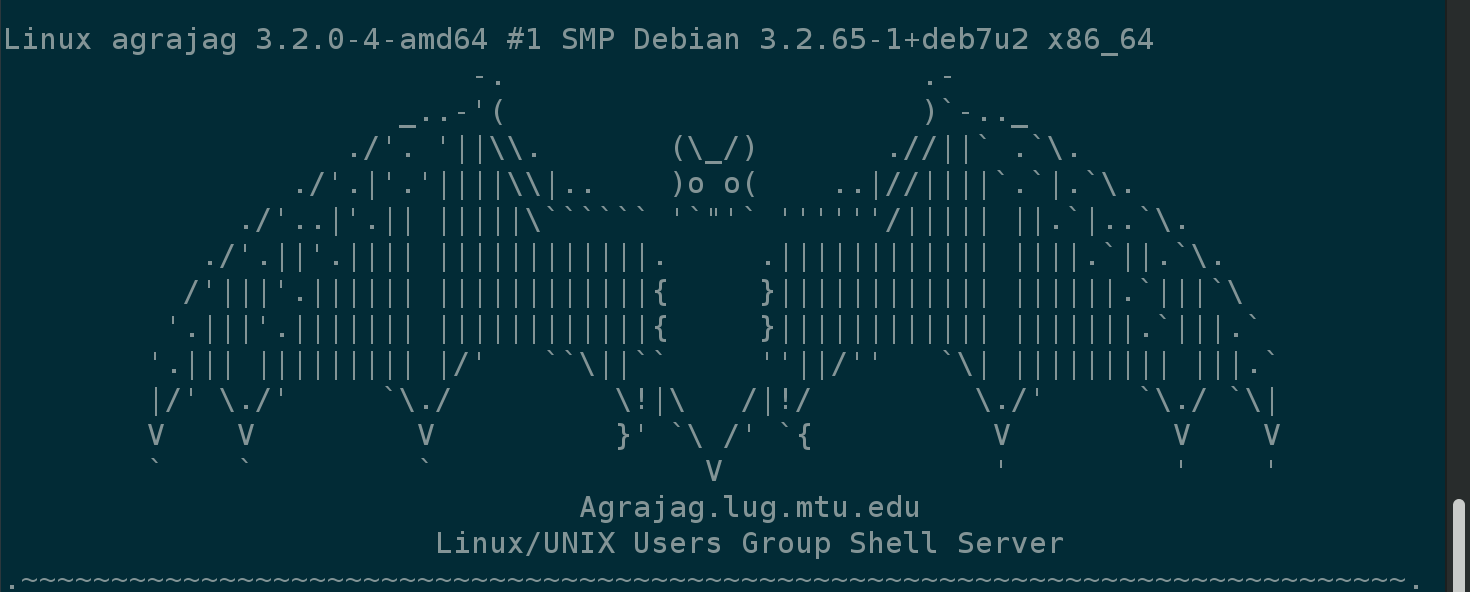 /r/unixporn picks of the week
#1 from the past week https://goo.gl/KfCWjP
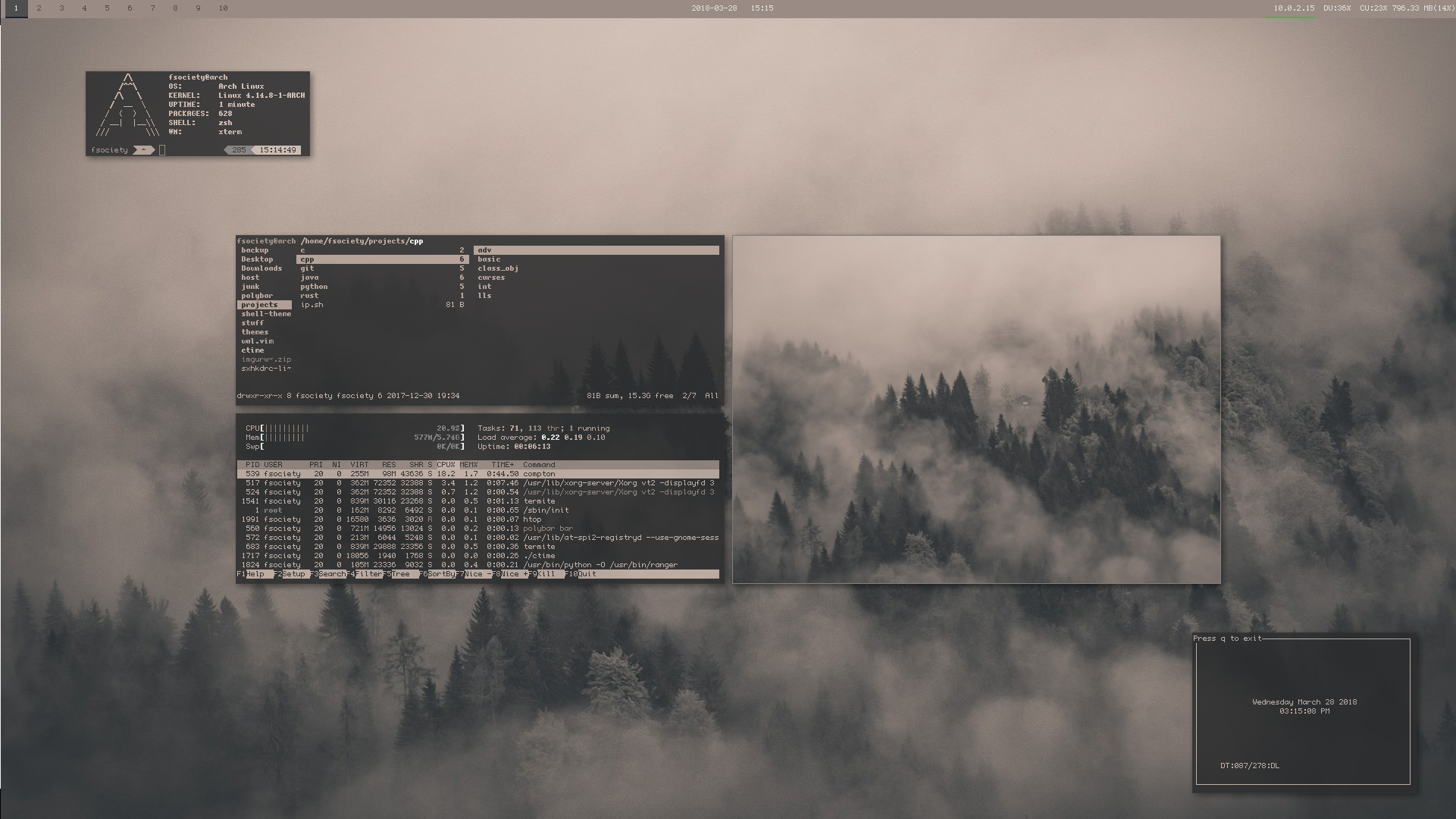 My favorite from the past week https://goo.gl/Ykiric
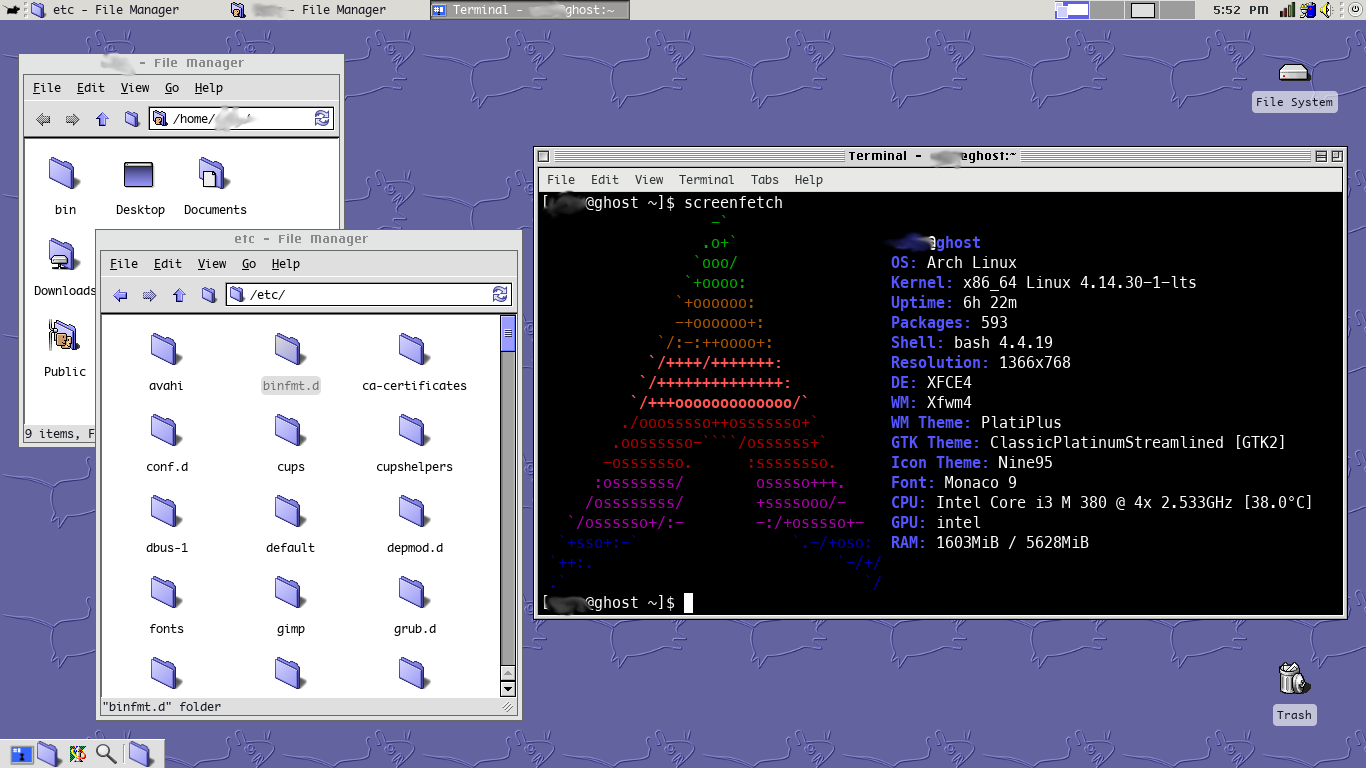 Presentations
Dotfiles
Ansible
Docker
… other ideas?
What fun thing did you do
 this week?
What did you break?